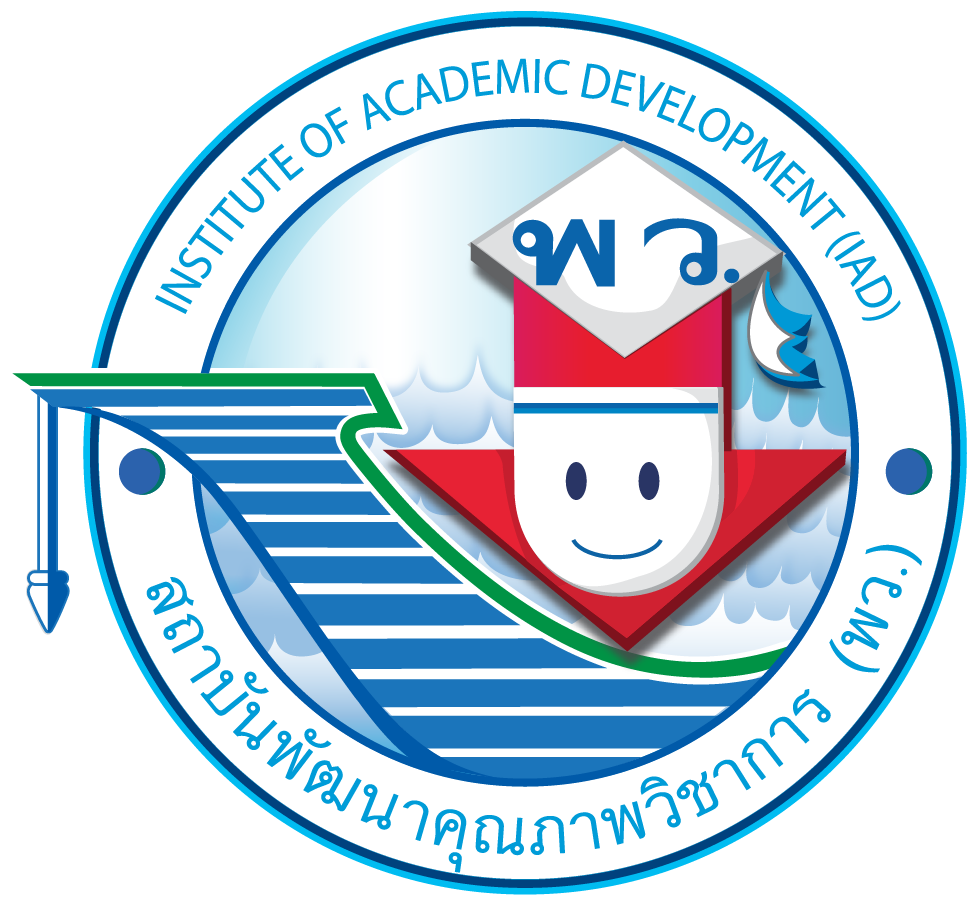 ถ้ากล่าวถึงอาหารของภาคใต้ 
นักเรียนนึกถึงอาหารอะไรบ้าง
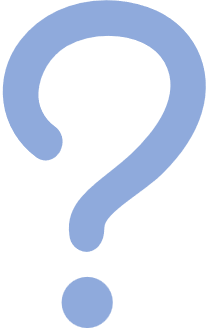 อาหารสำรับภาคใต้
ผัดสะตอ
แกงไตปลา
แกงเหลือง
ข้าวหมกไก่
บูดู
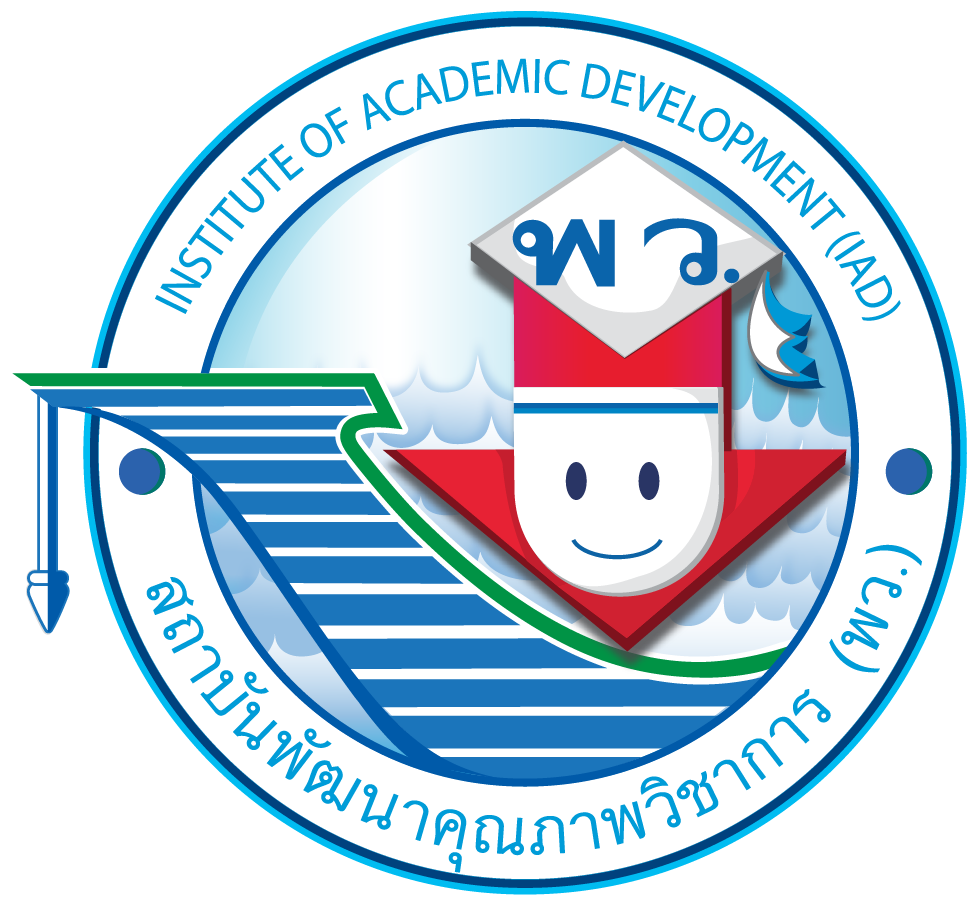 อาหารชนิดดังกล่าวต้องรับประทานกับอะไรจึงจะอร่อย
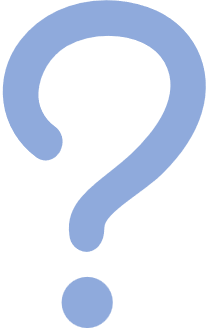 อาหารสำรับภาคใต้
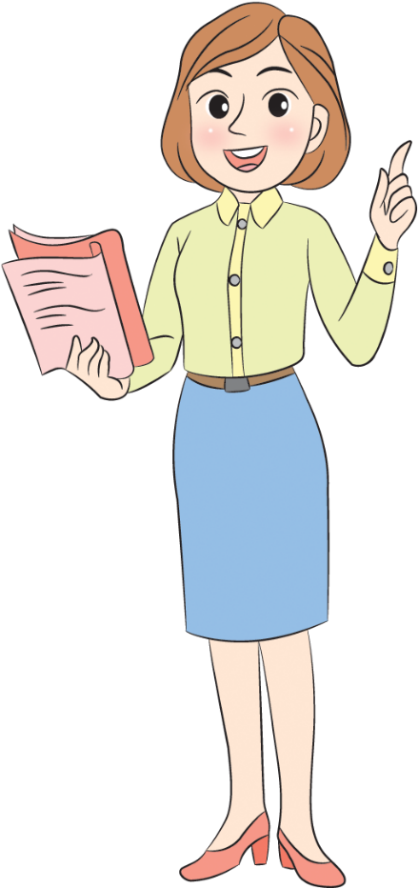 บูดูต้องรับประทานกับผักสด ผักต้ม
หรือไข่ต้ม พร้อมข้าวสวยร้อน ๆ
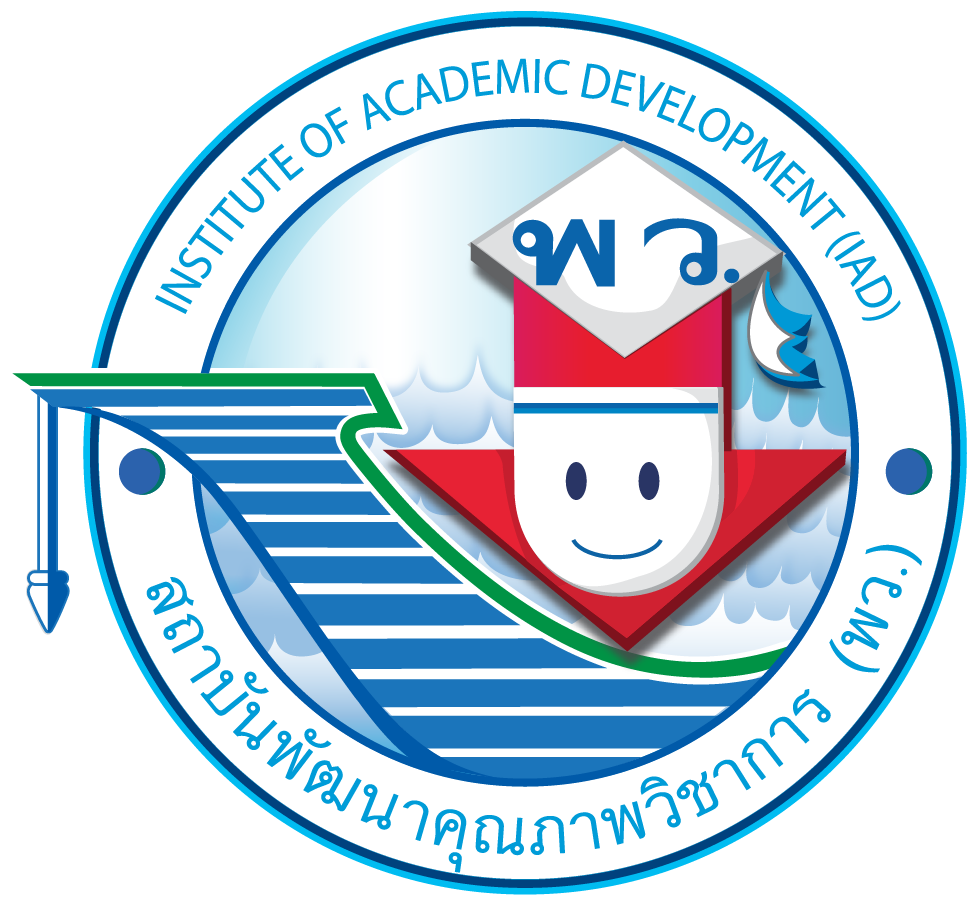 นักเรียนศึกษาและรวบรวมข้อมูลเกี่ยวกับ
อาหารสำรับภาคใต้
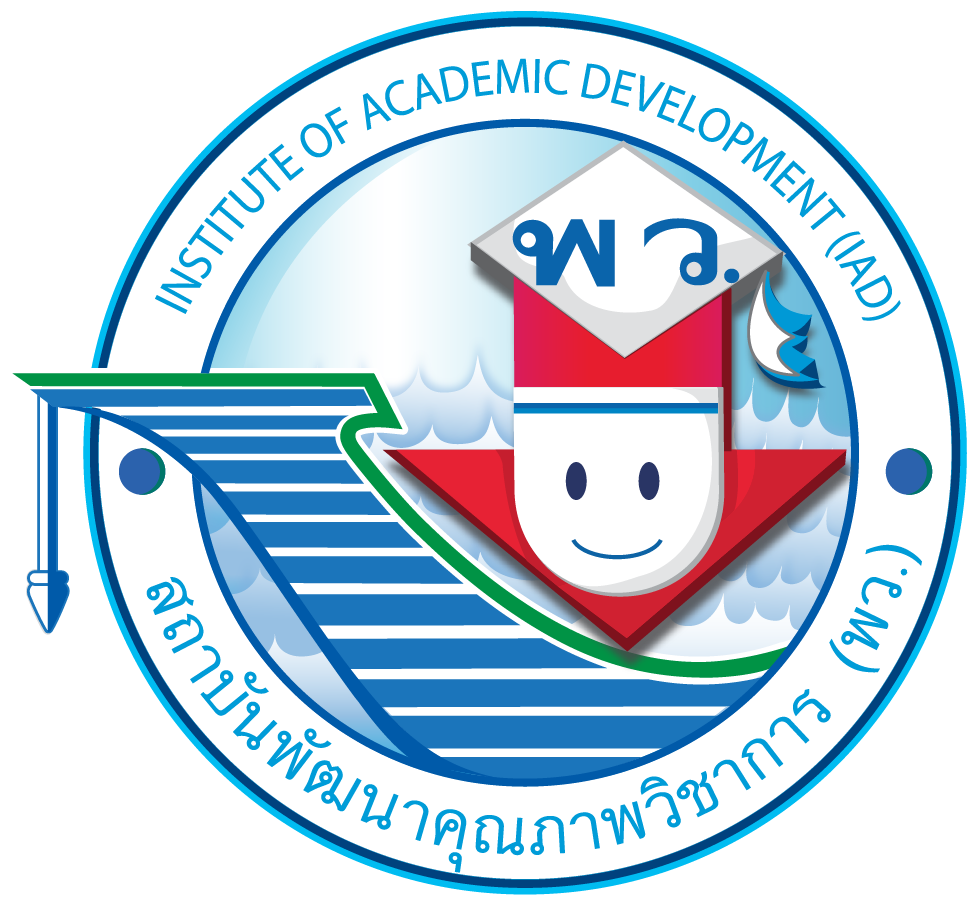 นักเรียนยกตัวอย่างอาหารสำรับภาคใต้มา ๑ อย่าง
แล้ววิเคราะห์ลักษณะเด่นของประเภทอาหารสำรับ 
องค์ประกอบต่าง ๆ ของอาหารประเภทสำรับ
แล้วสรุปประโยชน์ที่เกิดขึ้นต่อร่างกาย
เขียนเป็นแผนภาพความคิด
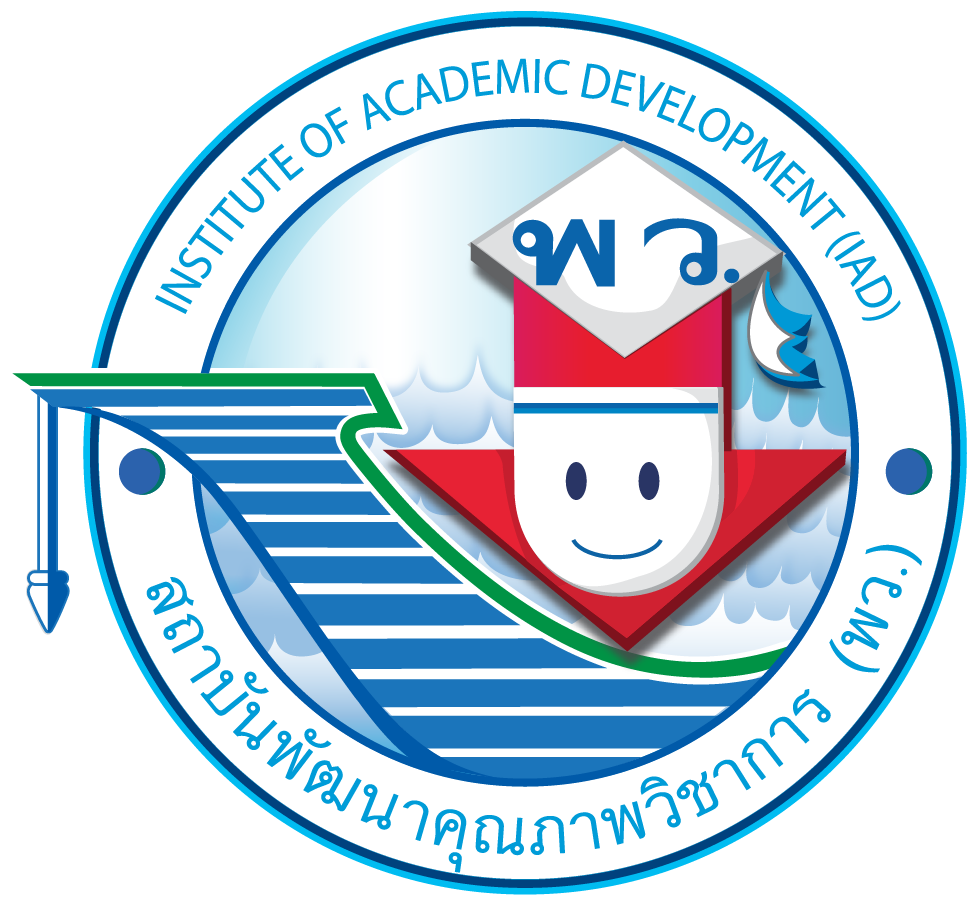 อาหารสำรับภาคใต้
ตัวอย่างแผนภาพความคิด
บูดู
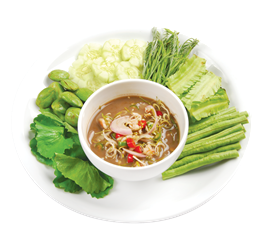 ลักษณะเด่นของประเภทอาหารสำรับ
อาหารที่ต้องมีเครื่องเคียงและเครื่องแนม
องค์ประกอบต่าง ๆ ของอาหารสำรับ
ผักสด ผักลวก ข้าวสวย
ประโยชน์ต่อร่างกาย
ได้รับวิตามินจากผักต่าง ๆ และคาร์โบไฮเดรตจากข้าว
โปรตีนจากกุ้ง
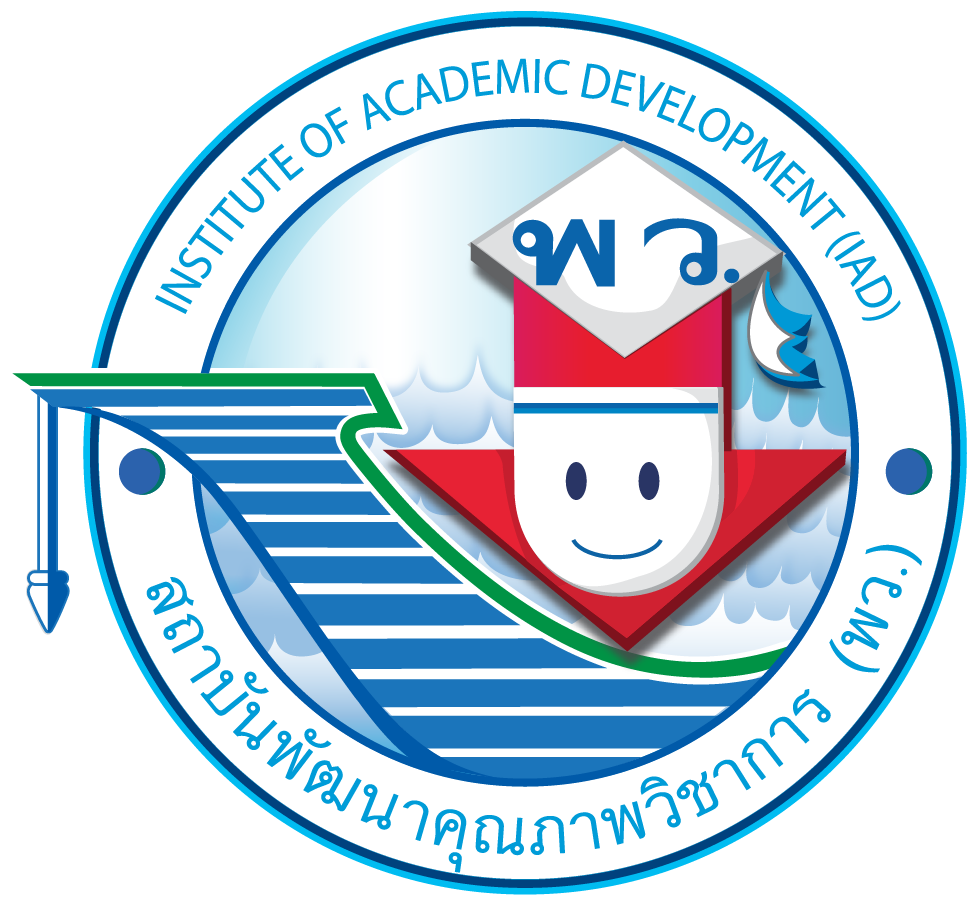 นักเรียนวิเคราะห์ภาพแกงเหลือง ผัดสะตอ และบูดูทรงเครื่อง แล้วร่วมกันแสดงความคิดเห็นเกี่ยวกับส่วนผสมและเครื่องปรุงในการประกอบอาหาร โดยตอบคำถาม ดังนี้
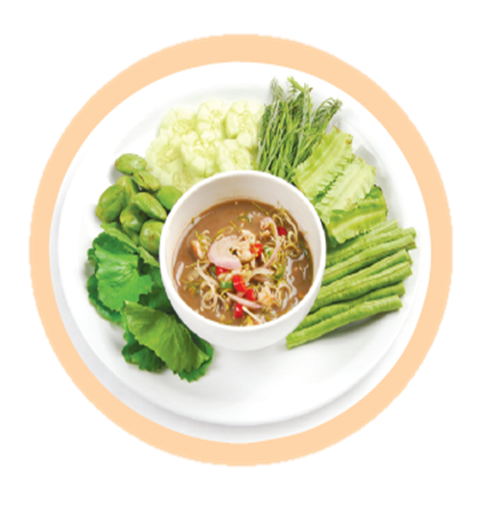 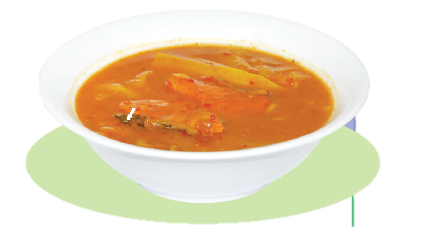 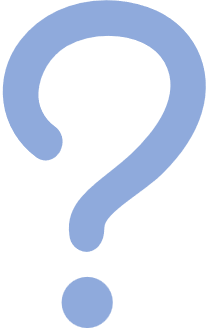 ส่วนผสมและเครื่องปรุงชนิดใด
ที่ทำให้แกงเหลืองมีสีสันตามภาพ
พริก ขมิ้น กะปิ และส่วนผสมอื่น ๆ 
เช่น เกลือ กระเทียมที่โขลกรวมกัน
จนได้เป็นเครื่องแกง
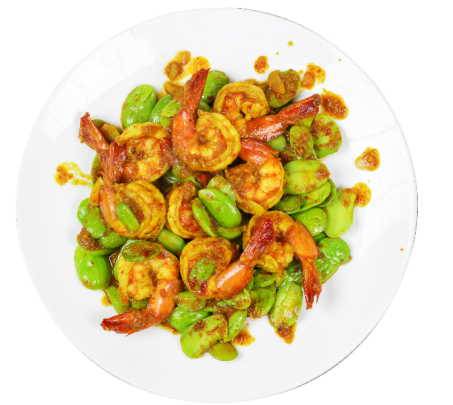 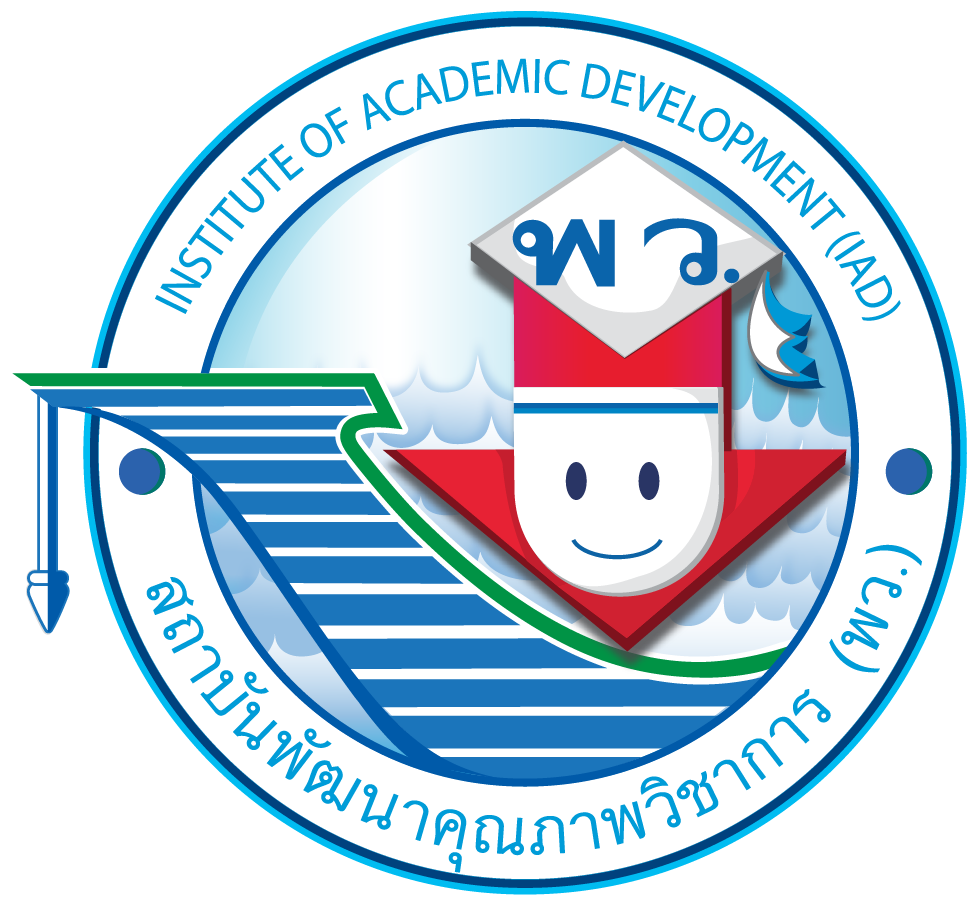 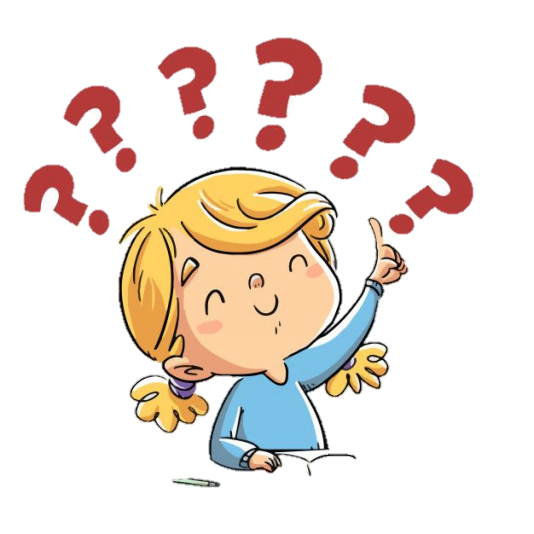 การผัดสะตอกุ้ง ส่วนผสมและเครื่องปรุงชนิดใด
ที่ขาดไม่ได้
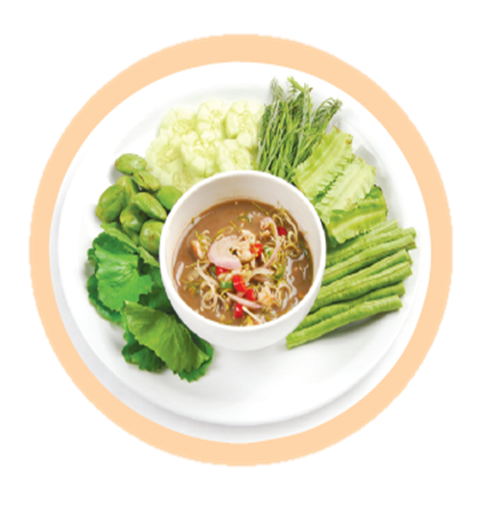 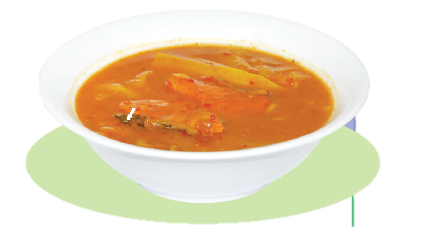 สะตอ พริก กระเทียม น้ำปลา น้ำตาล 
น้ำมันพืช กุ้งสด กะปิ
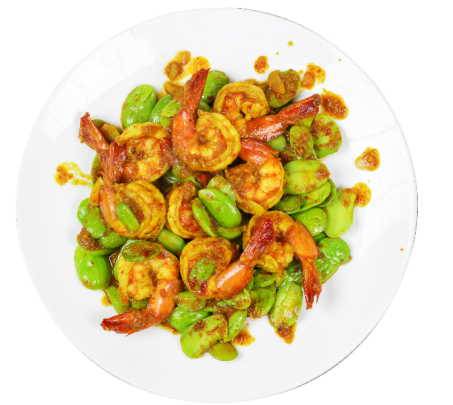 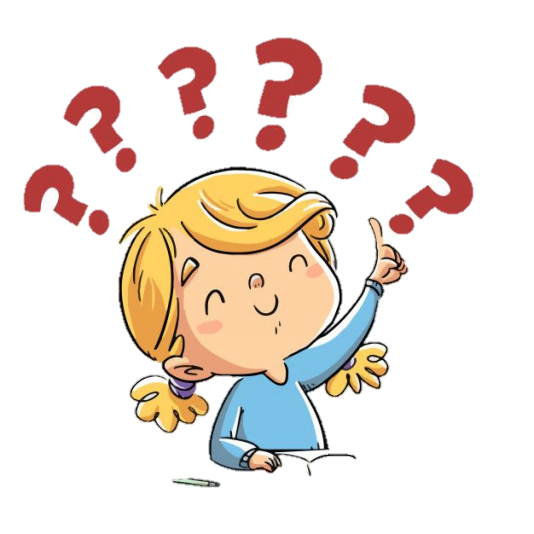 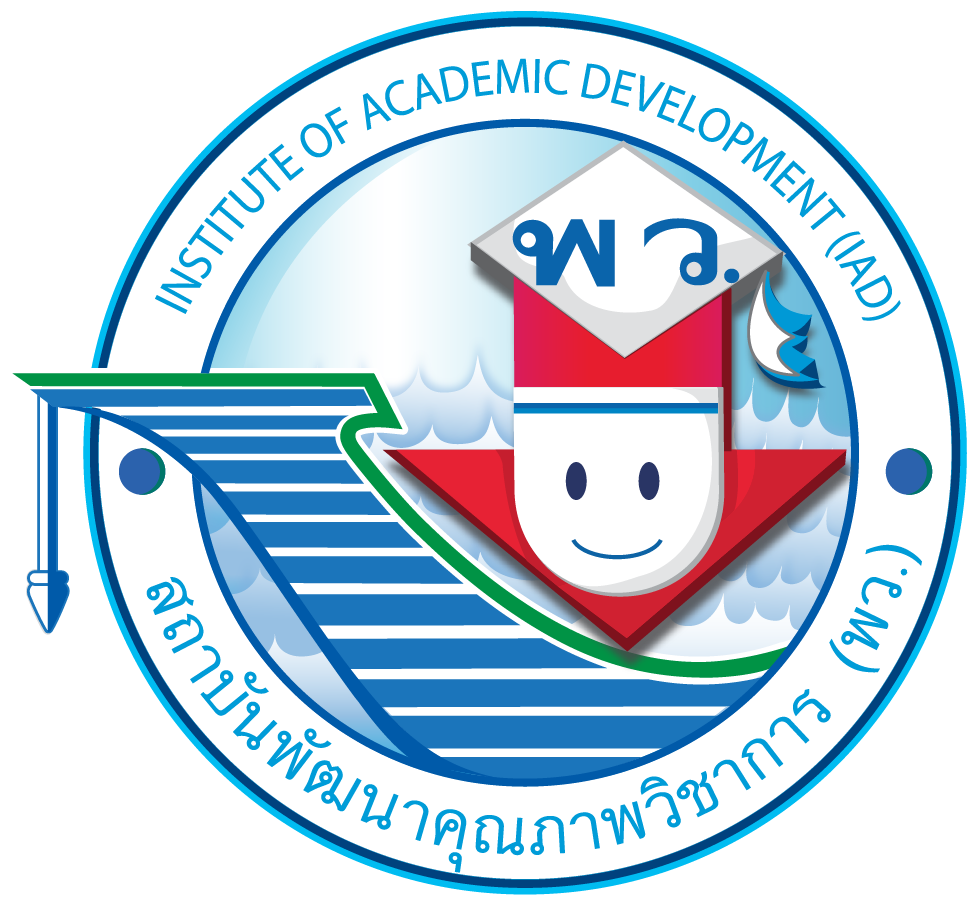 การทำบูดูทรงเครื่อง ส่วนผสมและเครื่องปรุงชนิดใด
ที่ต้องใช้ในการประกอบอาหาร
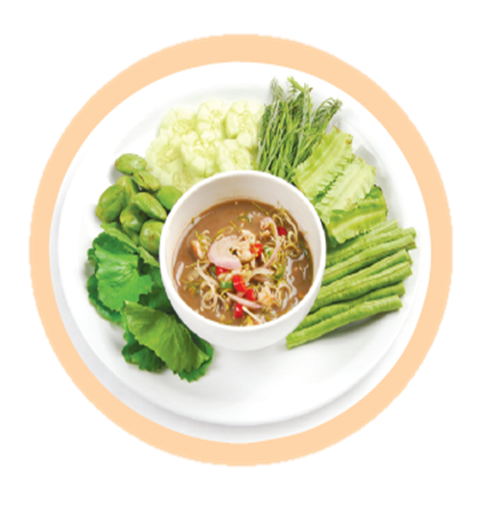 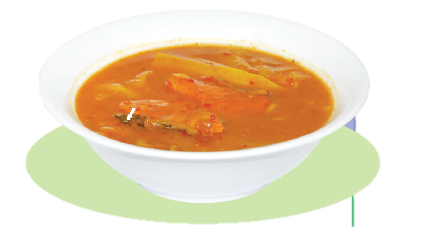 น้ำบูดู กุ้งสดต้มสุก ตะไคร้ 
หอมแดง ข่า ใบมะกรูด 
พริกขี้หนู น้ำมะนาว น้ำตาลปีบ
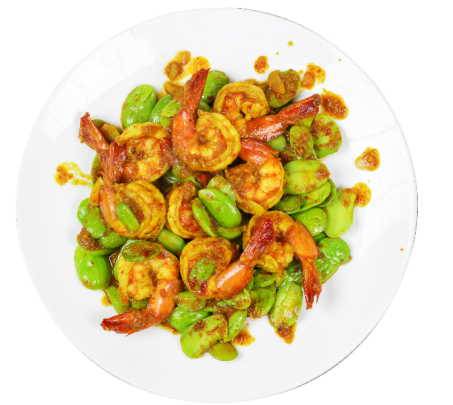 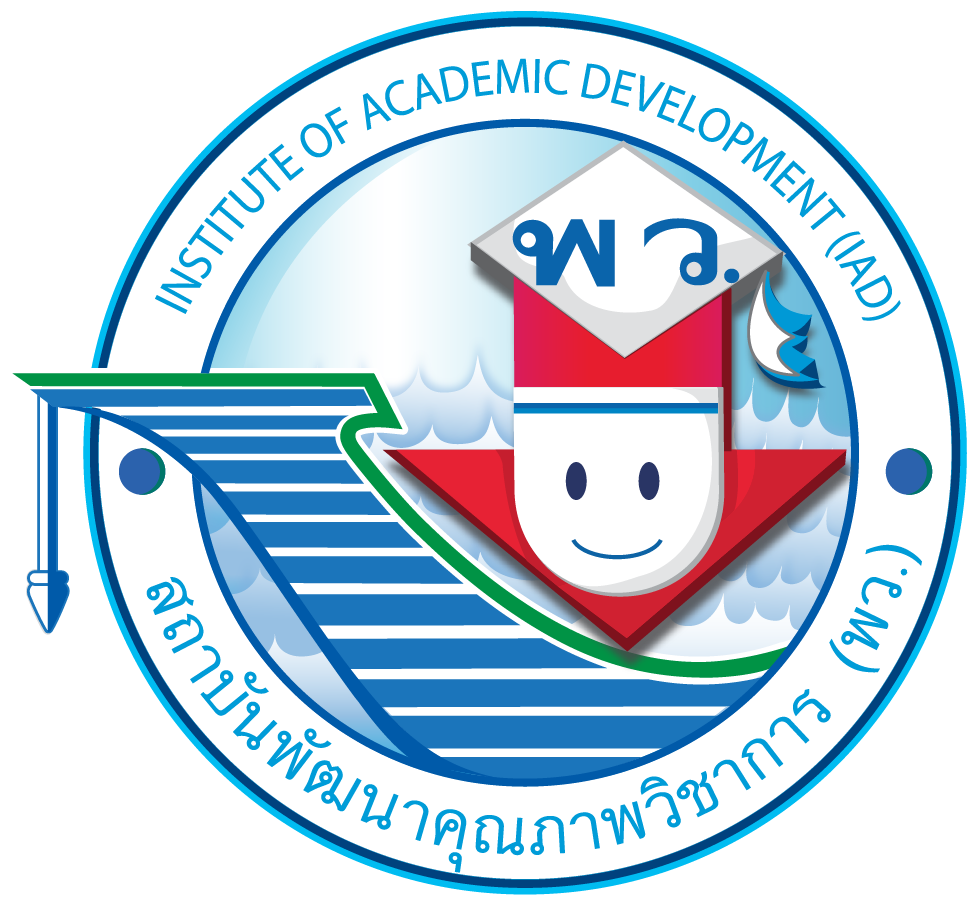 นักเรียนร่วมกันวิเคราะห์ขั้นตอนการประกอบอาหาร 
แกงเหลือง ผัดสะตอกุ้ง บูดูทรงเครื่อง
เขียนเป็นแผนภาพความคิด
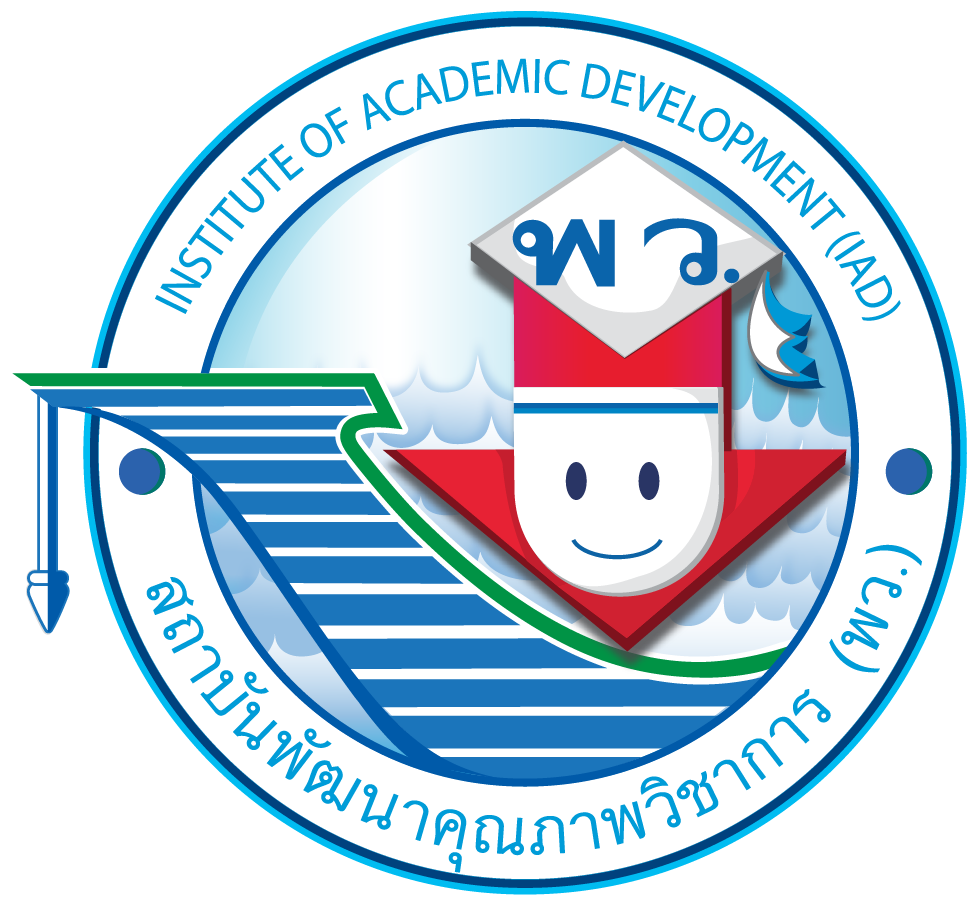 ตัวอย่างแผนภาพความคิด
ขั้นตอนการทำแกงเหลือง
โขลกเครื่องแกงรวมกันให้ละเอียด โดยใส่กะปิเป็นลำดับสุดท้าย
ใส่น้ำในหม้อตั้งไฟให้เดือด ใส่เครื่องแกงคนให้ละลาย เมื่อน้ำแกงเดือดใส่หน่อไม้ และปลาตามลำดับ
ปรุงรสโดยการใส่น้ำมะขามเปียก น้ำตาลต้มจนเดือด ใส่มะนาว ชิมรสชาติตามชอบ
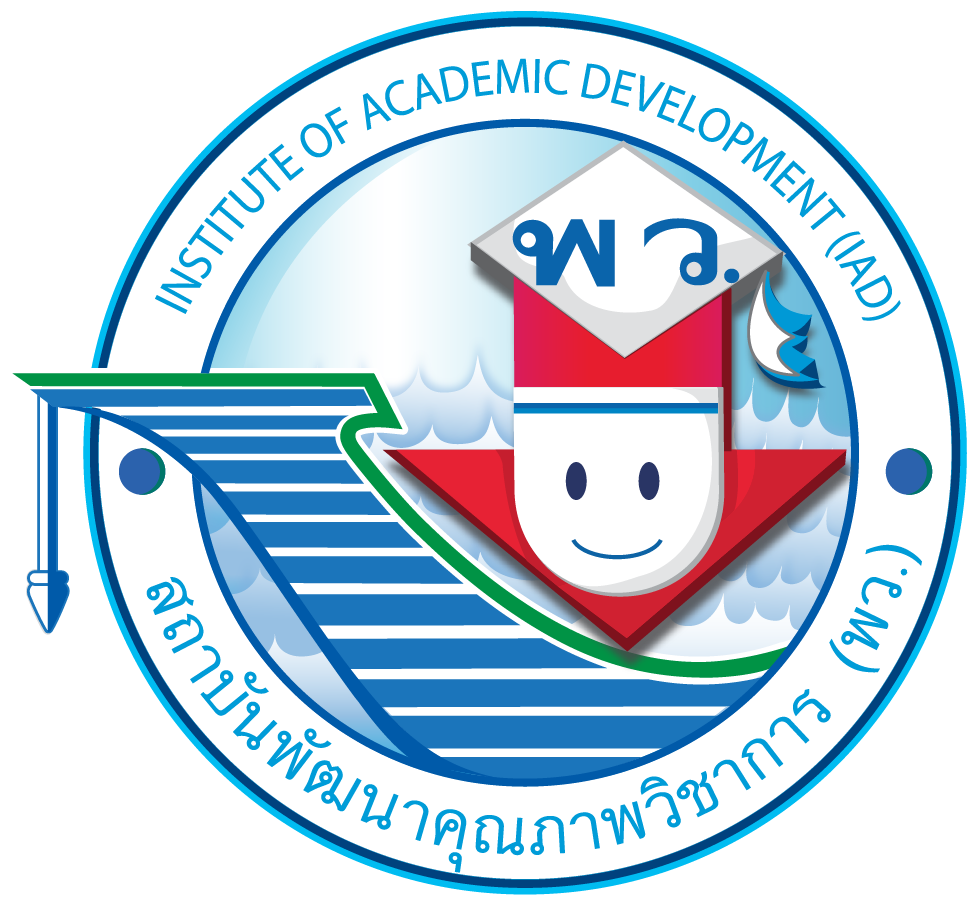 ขั้นตอนการทำผัดสะตอกุ้ง
ตัวอย่างแผนภาพความคิด
โขลกกระเทียม พริกให้เข้ากัน
นำกระทะตั้งไฟ เทน้ำมันพืช ผัดด้วยเครื่องปรุงที่โขลกไว้จนสุก
ใส่กะปิผัดพอหอม นำกุ้งสดลงกระทะ ผัดจนกุ้งสุก
ใส่สะตอ ปรุงรสด้วยน้ำปลา น้ำตาล น้ำมะนาว ผัดให้เข้ากัน
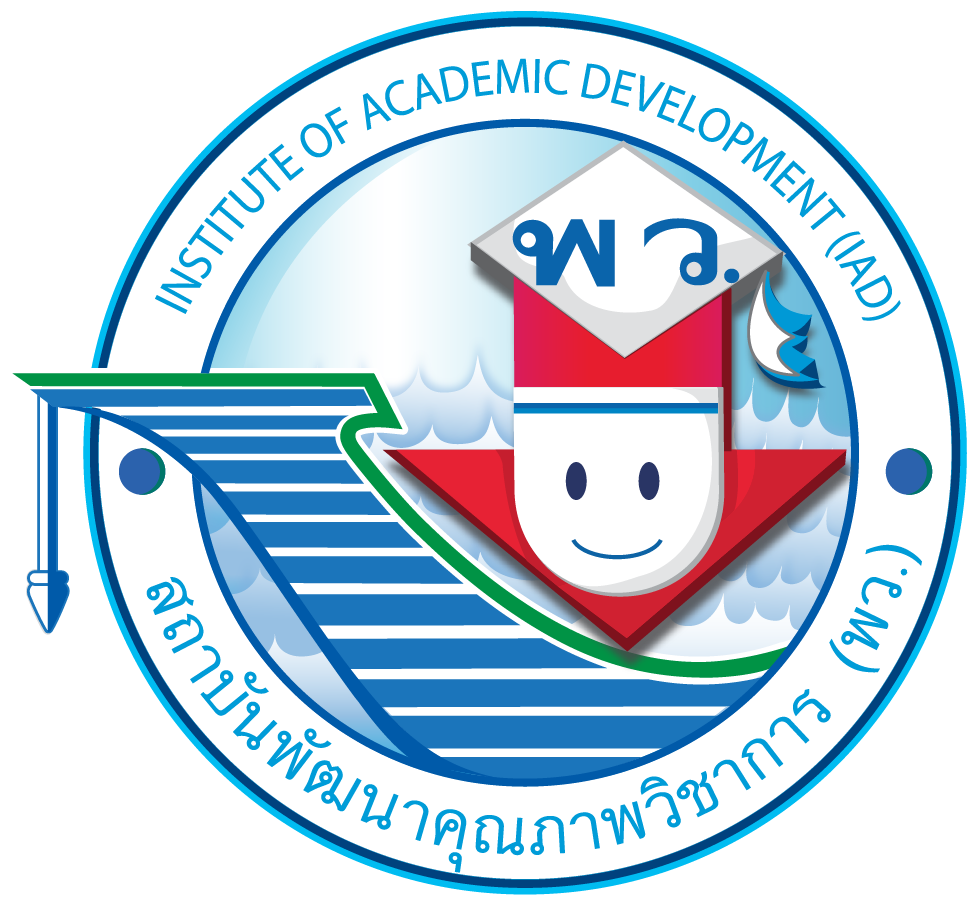 ตัวอย่างแผนภาพความคิด
ขั้นตอนการทำบูดูทรงเครื่อง
นำน้ำบูดูใส่หม้อ เติมน้ำ นำตะไคร้ ข่าทุบพอแตก ใส่หม้อ ตั้งไฟอ่อน เมื่อเดือด ปรุงรส แล้วกรองเอาแต่น้ำ
นำกุ้งที่หั่นไว้ผสมกับน้ำบูดู เติมน้ำมะนาวให้มีรสเปรี้ยวเล็กน้อย
นำตะไคร้ ใบมะกรูด หอมแดง พริกที่ซอยไว้ลงไปในน้ำบูดู คนให้เข้ากัน ชิมรสชาติตามชอบ
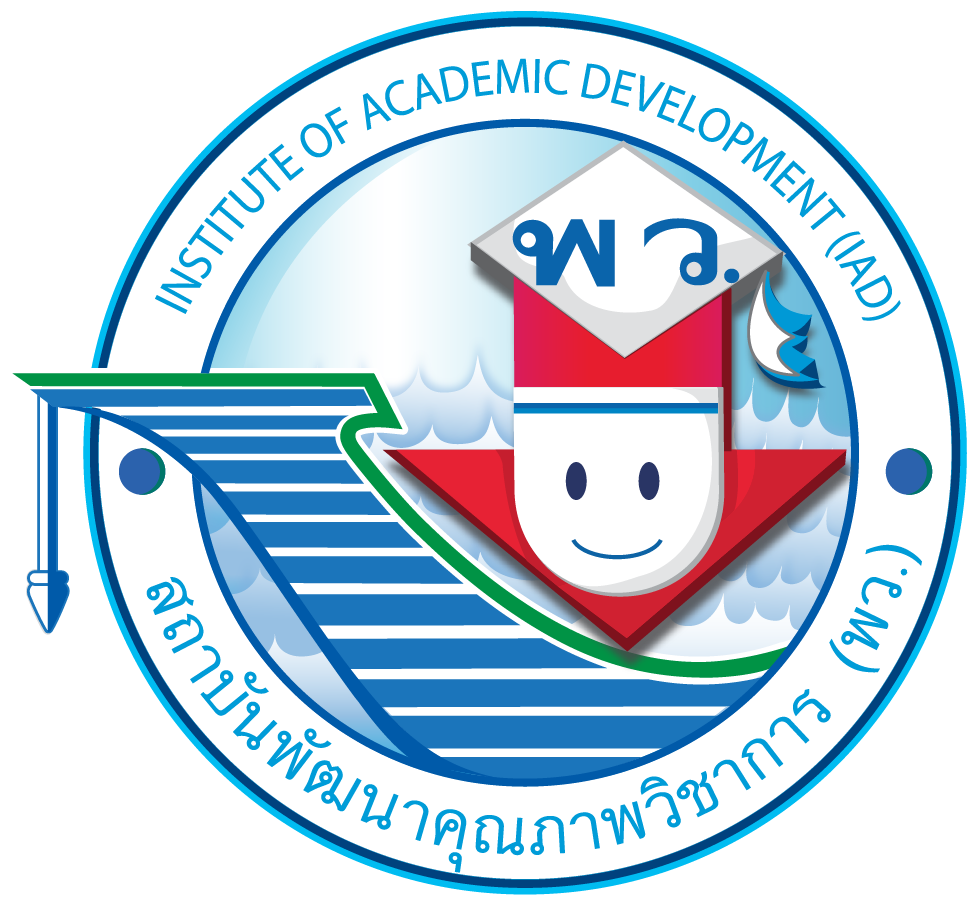 นักเรียนวิเคราะห์วิธีการจัดตกแต่งอาหาร แกงเหลือง ผัดสะตอ และบูดูทรงเครื่อง
โดยตอบคำถาม ดังนี้
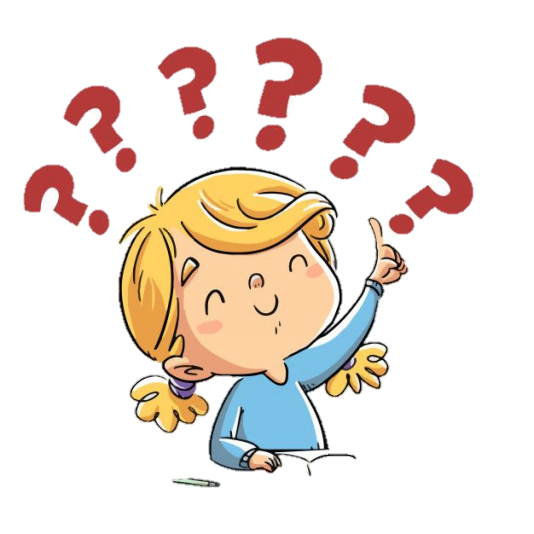 นักเรียนจะจัดและตกแต่งอาหารทั้ง ๓ อย่างให้ออกมาสวยงามน่ารับประทานอย่างไร
การจัดตกแต่งแกงเหลือง : ตักใส่ถ้วย 
แล้วนำพริกชี้ฟ้าที่กรีดแช่น้ำจนเป็นรูปดอกไม้ วางไว้ด้านบน
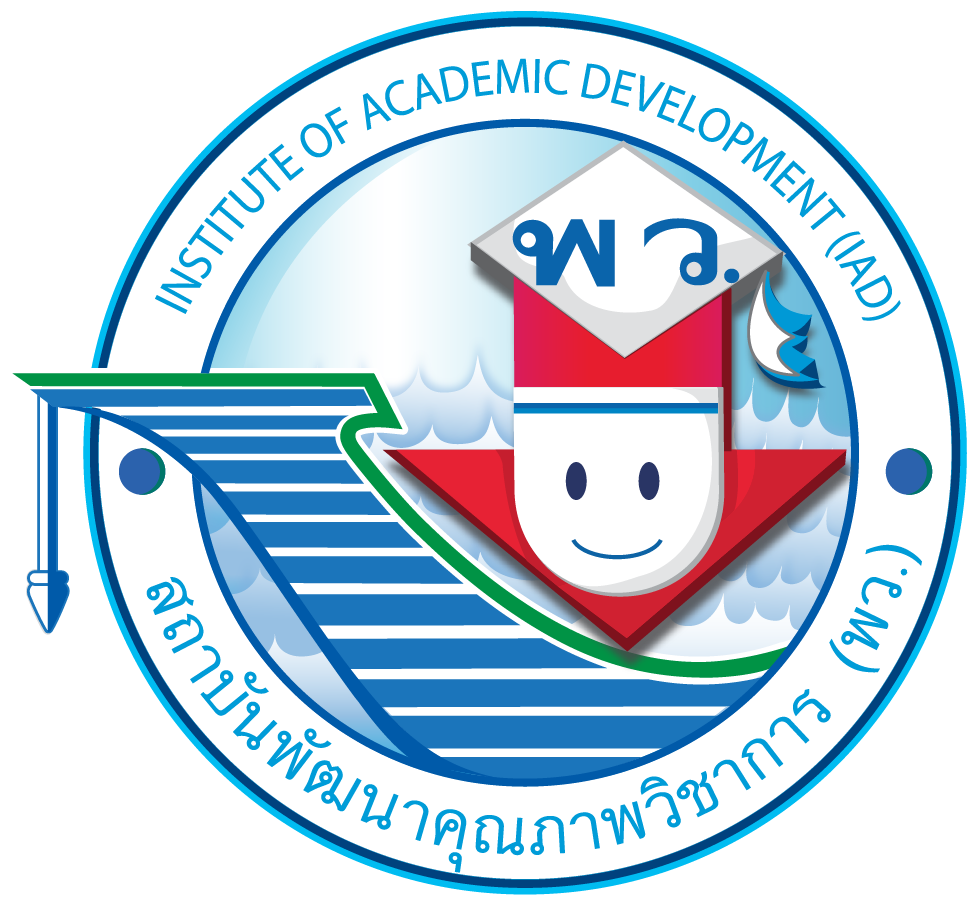 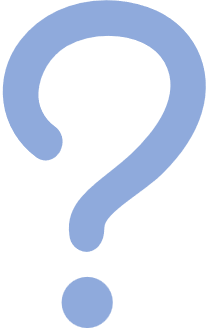 เครื่องเคียงใดที่นักเรียนจะนำมารับประทานควบคู่กับอาหารทั้ง ๓ อย่าง เพื่อให้รับประทานอาหารอร่อยกลมกล่อมมากยิ่งขึ้น
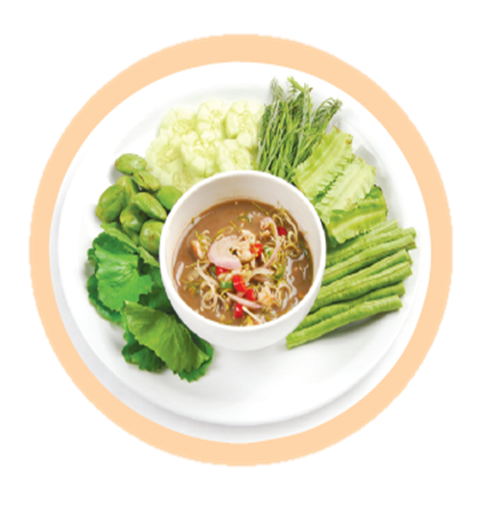 น้ำบูดูทรงเครื่อง รับประทานกับผักชนิดต่าง ๆ
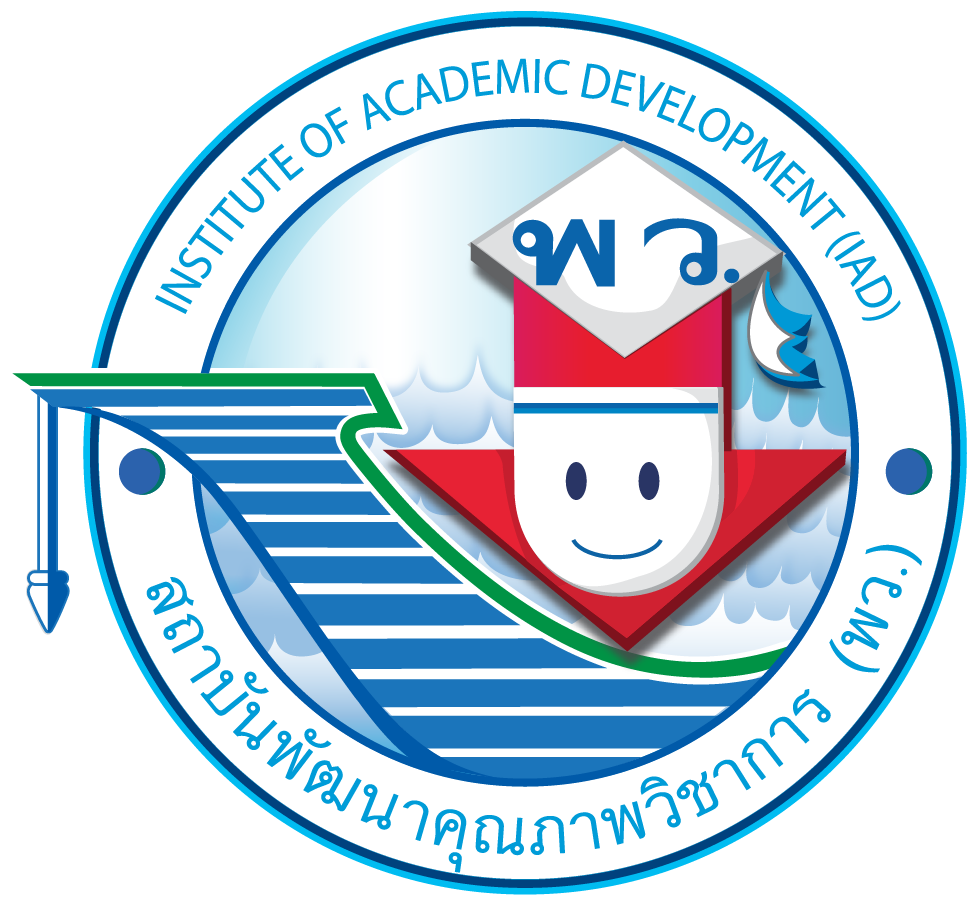 สรุปความคิดรวบยอด
อาหารสำรับภาคใต้
อาหารสำรับภาคใต้ มักประกอบไปด้วยปลาและอาหารทะเล และเมื่อนำอาหารทะเลมาประกอบอาหาร
ก็จะนิยมใส่เครื่องเทศต่าง ๆ เพื่อดับกลิ่นคาว และทำให้สีสันของอาหารมีความเข้มข้น น่ารับประทานมากยิ่งขึ้น
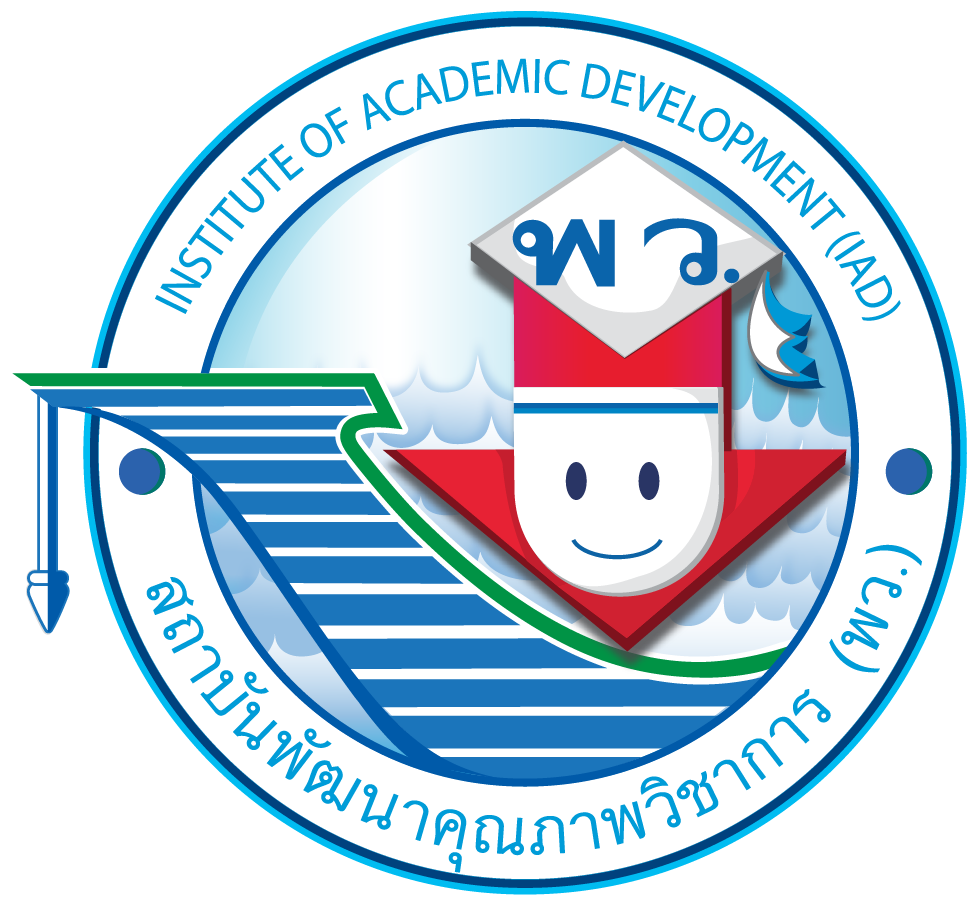 สรุปความรู้ เรื่อง การเตรียม ประกอบ จัด ตกแต่งอาหาร
อาหารสำรับมีความสำคัญต่อคนไทยทั้งในด้านคุณค่าทางโภชนาการที่ครบถ้วน
   ทั้งในด้านเอกลักษณ์ของไทยที่มีความประณีตสวยงาม การเตรียม ประกอบ
  จัด ตกแต่งอาหารสำรับต้องยึดหลักสุขอนามัย มีความเข้ากันได้ในด้านรสชาติ
   และควรจัดลงในภาชนะที่สวยงาม เพื่อให้อาหารน่ารับประทานยิ่งขึ้น
นักเรียนแบ่งกลุ่ม แต่ละกลุ่มร่วมกันเลือกประกอบอาหารสำรับ
ในแต่ละภาคของไทยที่สนใจมา ๑ อย่าง 
แล้วออกแบบวางแผนขั้นตอนตั้งแต่การเตรียมส่วนผสมและเครื่องปรุง อุปกรณ์ที่ใช้ ขั้นตอนการประกอบอาหาร ขั้นตอนการจัดและตกแต่งอาหารสำรับให้สวยงามน่ารับประทาน 
แล้วร่วมกันลงมือปฏิบัติตามแผนงานที่วางแผนไว้
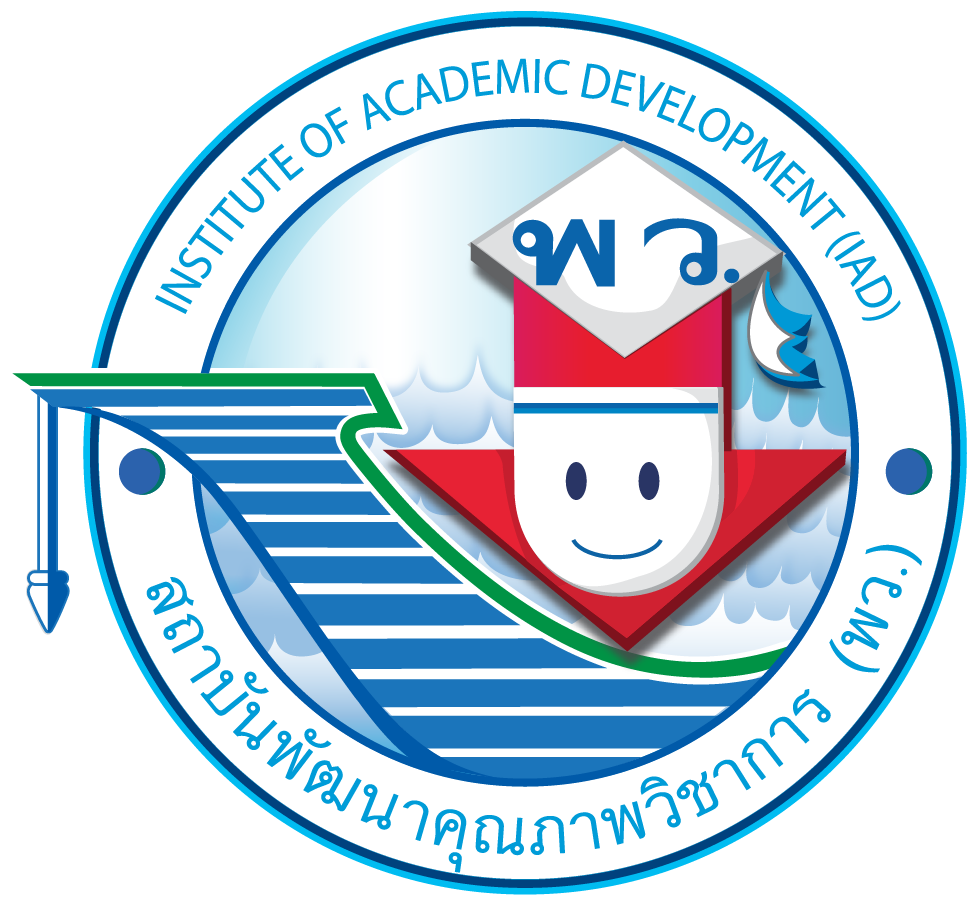 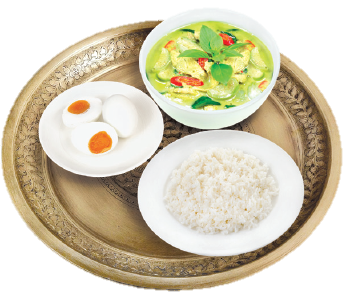 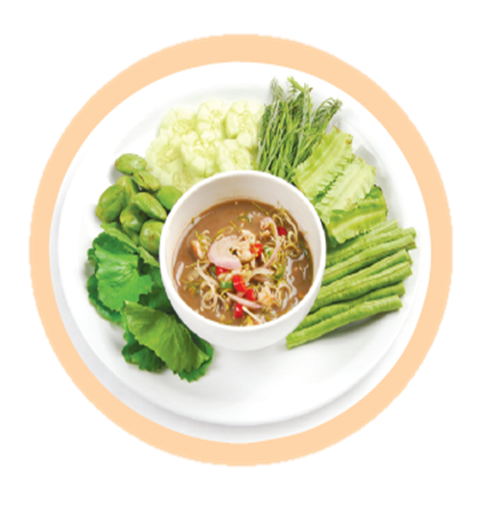 อาหารสำรับ เป็นอาหารที่มีโภชนาการครบถ้วนแสดงให้เห็นถึงเอกลักษณ์ของคนไทยในแต่ละภาคที่มีความประณีตในการสร้างสรรค์ อาหารชุดต่าง ๆ ที่หาได้จากทรัพยากรธรรมชาติในท้องถิ่นมาประกอบเป็นอาหาร
ที่มีเอกลักษณ์เฉพาะของท้องถิ่นตนเองอย่างลงตัว
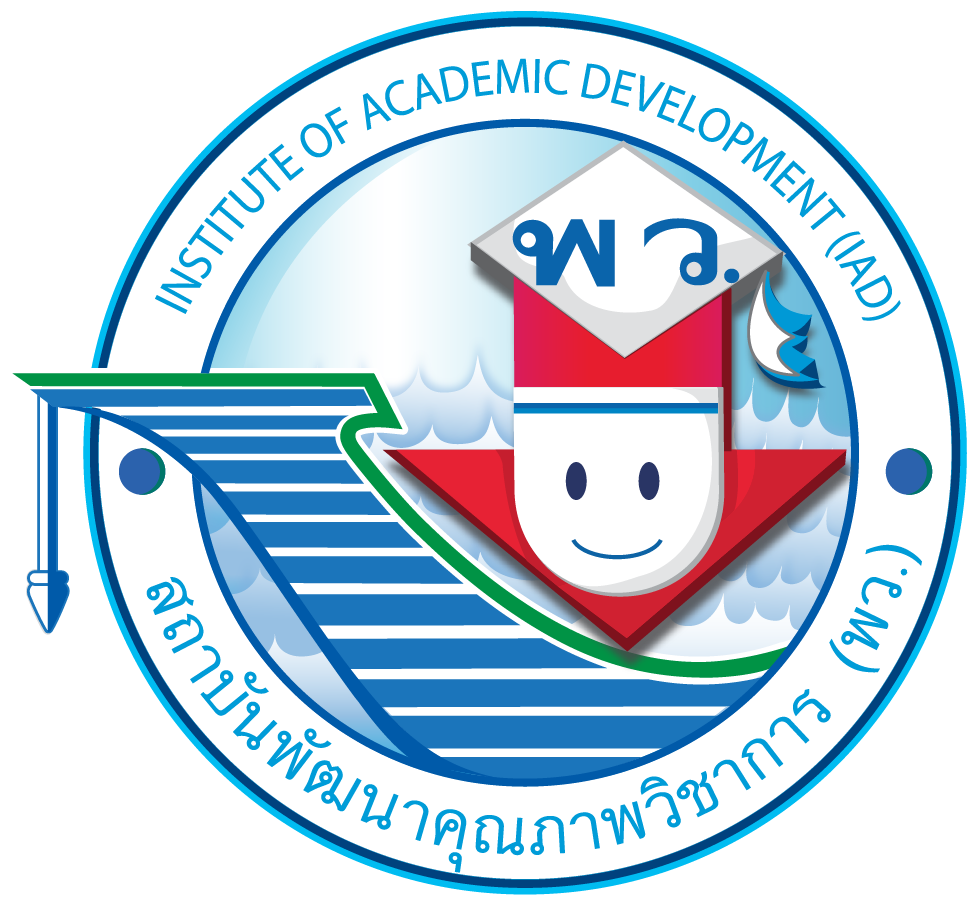 สรุปสิ่งที่เข้าใจ
เป็นความรู้ร่วมกัน
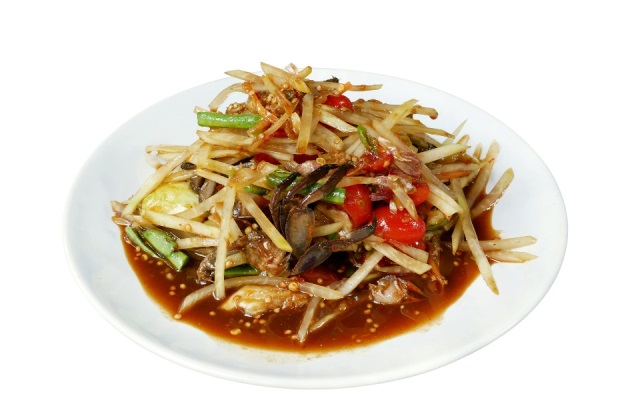 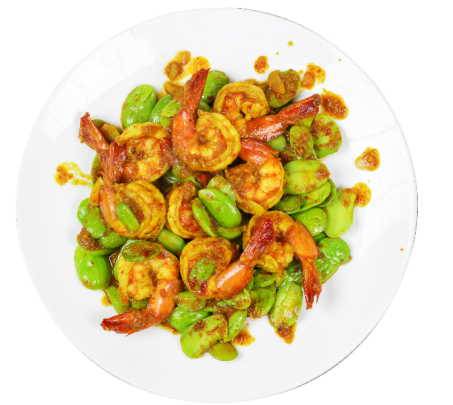 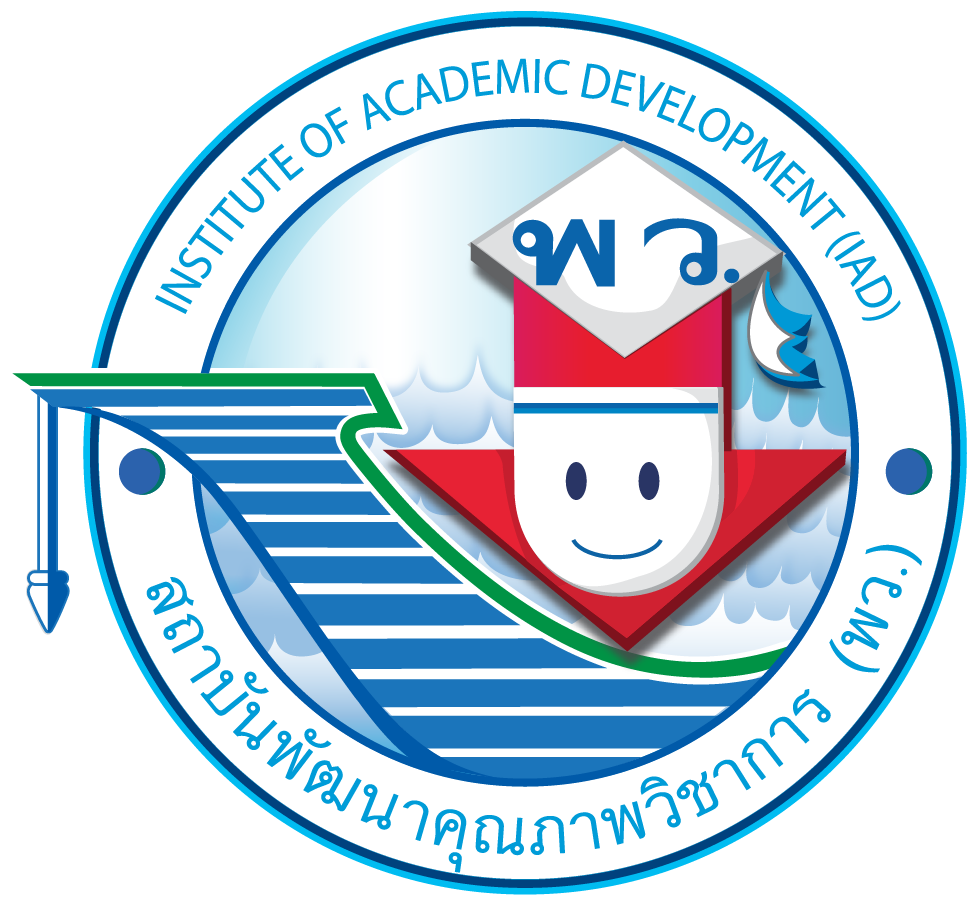 นักเรียนแต่ละกลุ่มนำเสนอผลงานอาหารสำรับของตนเองหน้าชั้นเรียน แล้วรับประทานอาหารร่วมกัน
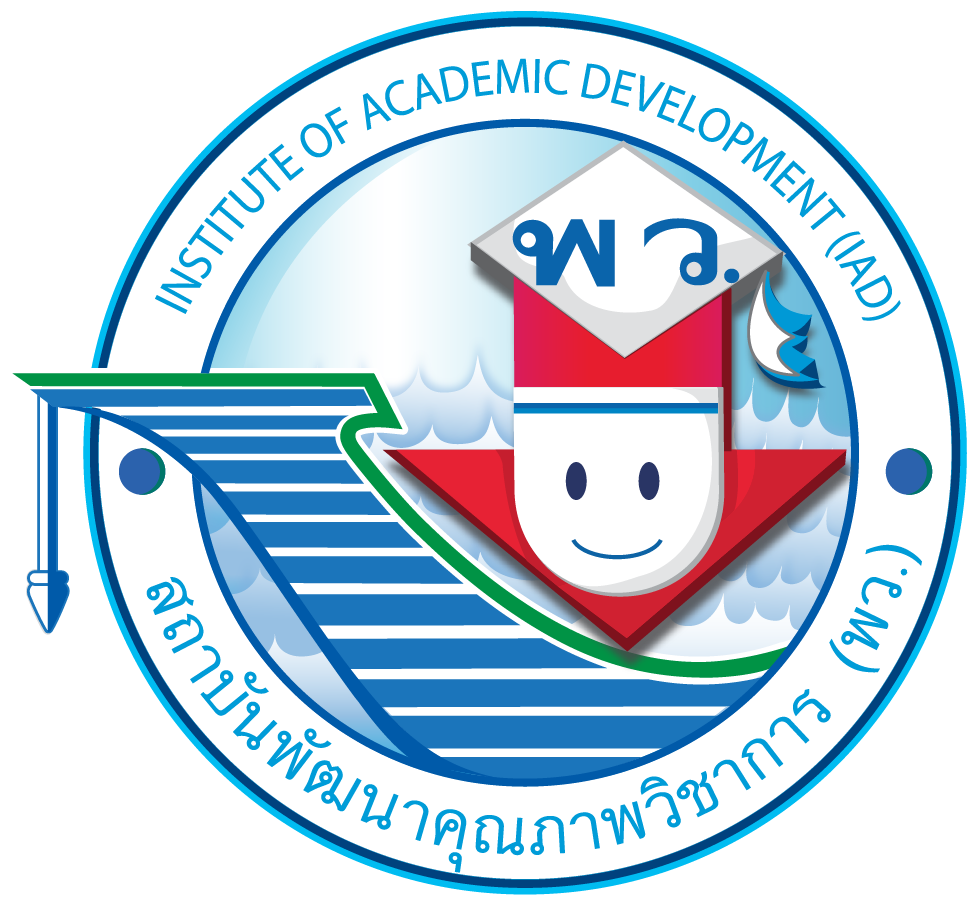 ตัวอย่างผลงาน
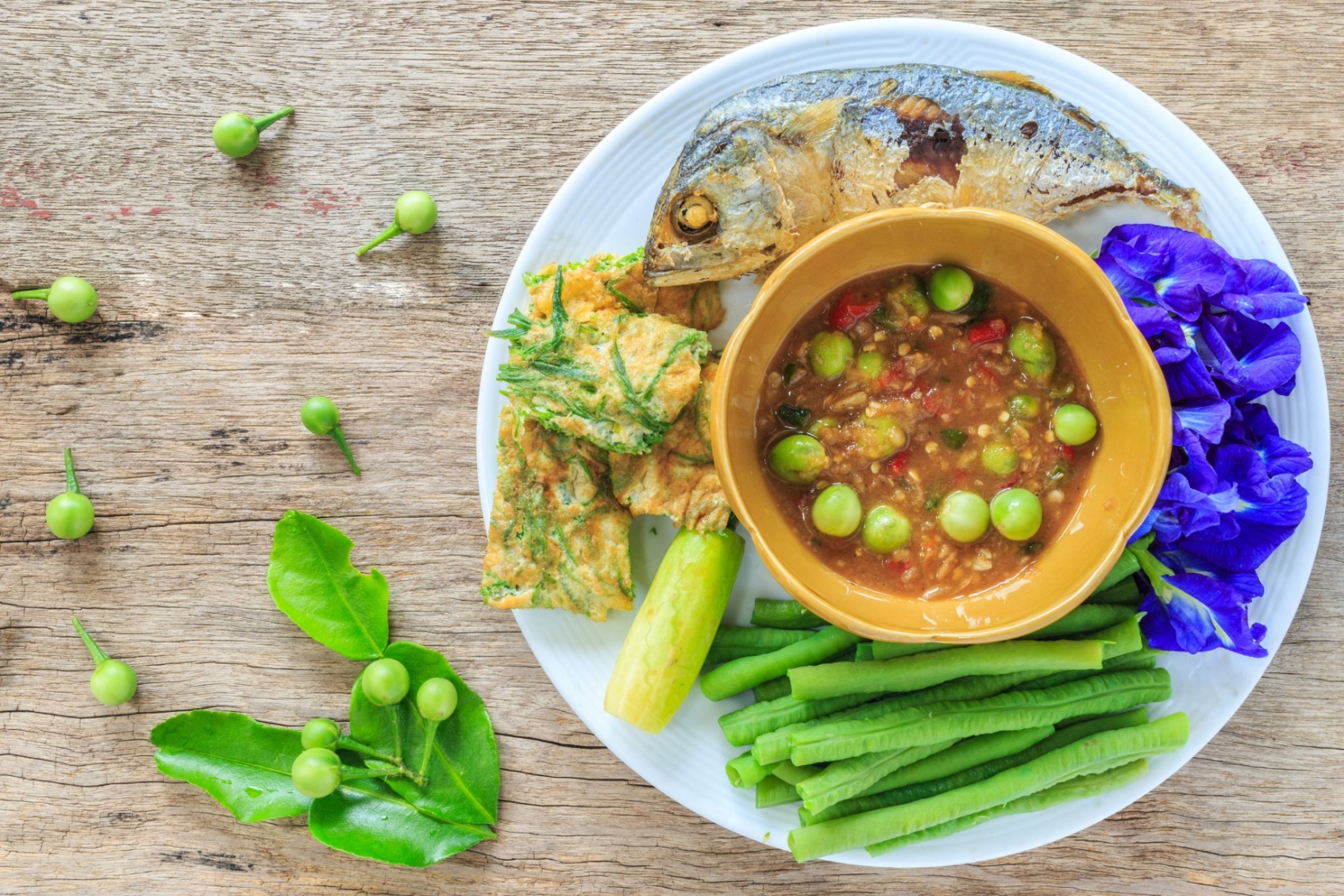 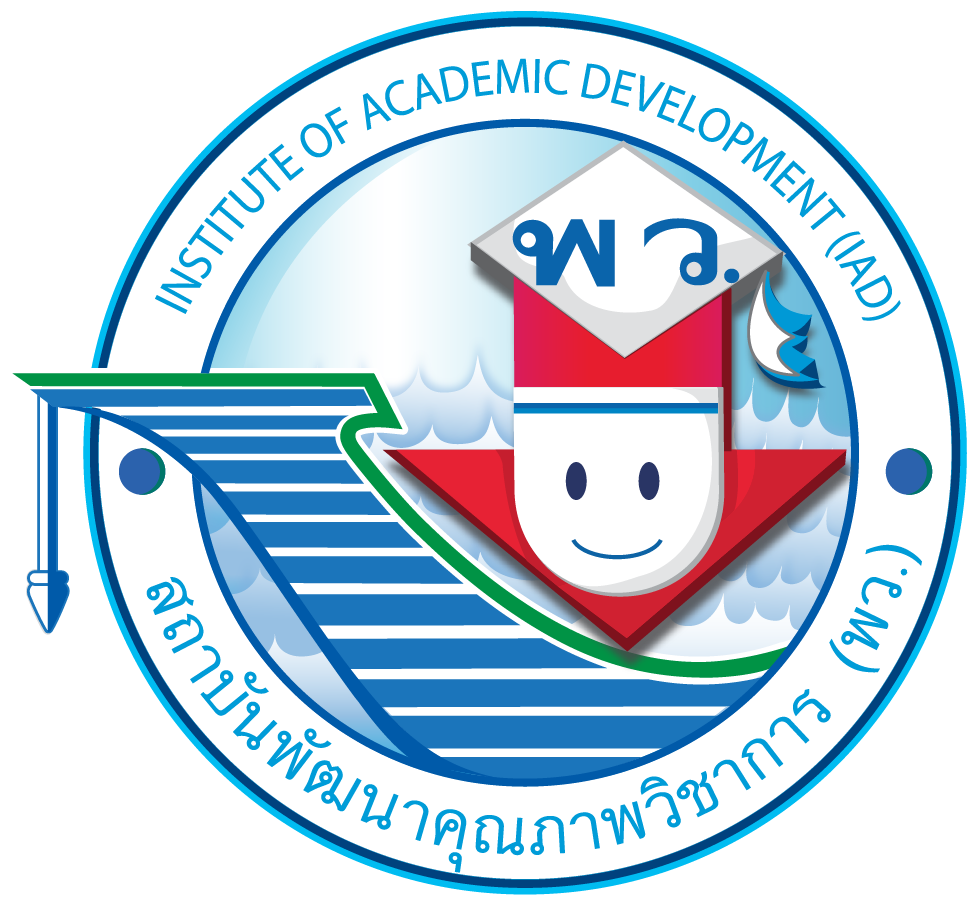 นักเรียนประเมินความรู้ด้วยการนำวิธีการเตรียม ประกอบ จัด ตกแต่งอาหารสำรับไปช่วยงานทำบุญ งานประเพณี และงานเทศกาลของท้องถิ่นตนเอง